Bazele Ciberneticii Economice
Seminar 5
Profesor seminar: Asist.univ.dr. Ionuț Nica
Proprietățile rețelelor complexe
Conectivitatea
Gradul unui nod
Distribuția gradelor
Drumul mediu de lungime minimă și distanța geodezică
Diametrul rețelei
Centralitatea
Coeficientul de clusterizare
Mărimea componentei Gigant
Analiza rețelelor complexe
Bazele Ciberneticii Economice, Seminar, 2021 – CSIE, Asist.univ.dr. Ionuț Nica
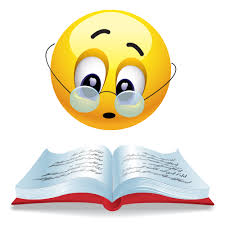 Rețelele complexe reprezintă o mulțime de noduri sau vârfuri interconectate prin intermediul arcelor. Un exemplu concludent de rețea complexă este constituit de rețelele de socializare, precum: Facebook, Instagram, LinkedIn, Twitter etc. 
Leonhard Euler a pus bazele teoriei grafurilor, iar prin contribuția adusă de matematicienii Erdös şi Renyi, a fost dezvoltată ulterior teoria rețelelor complexe.
Analiza rețelelor complexe
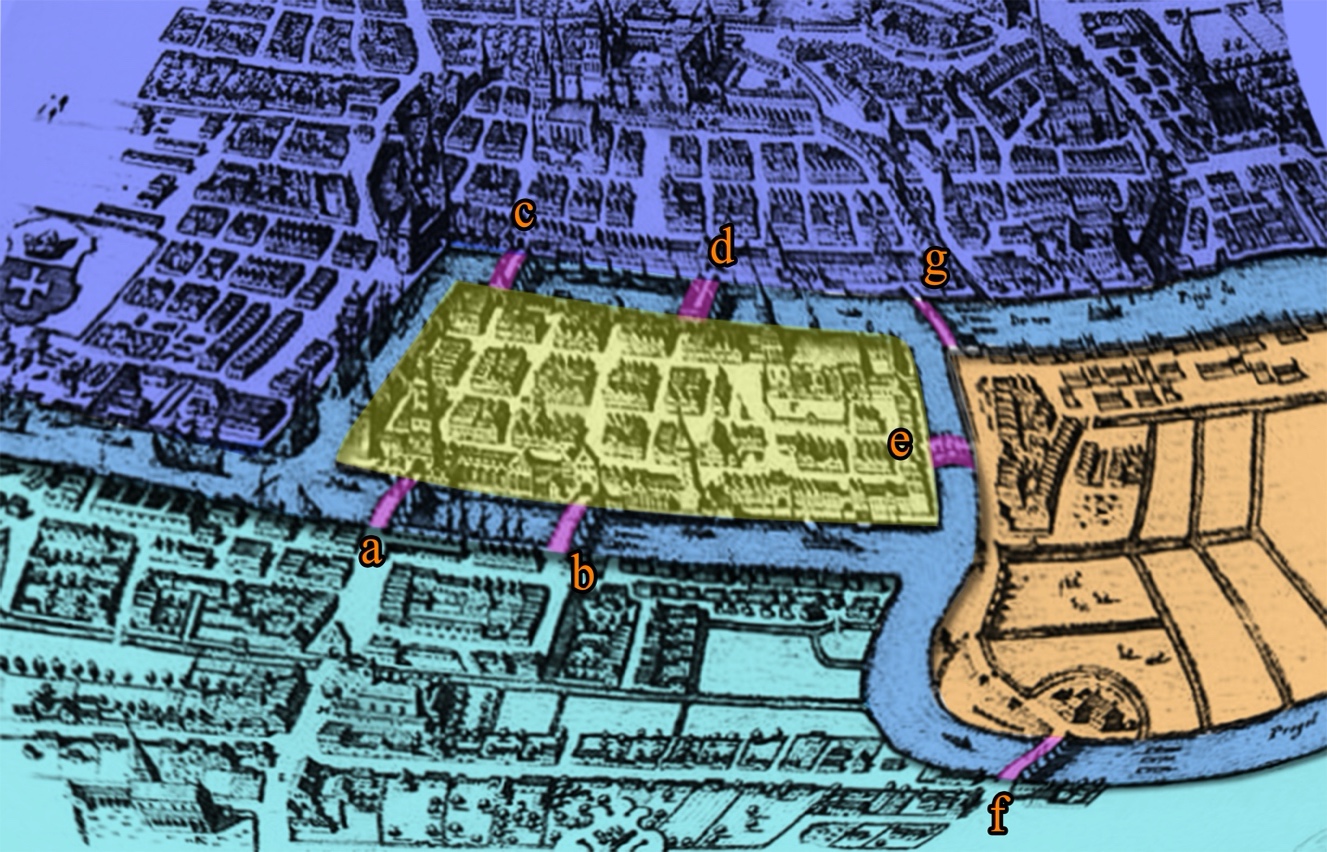 Problema podurilor de la Könisberg
Bazele Ciberneticii Economice, Seminar, 2021 – CSIE, Asist.univ.dr. Ionuț Nica
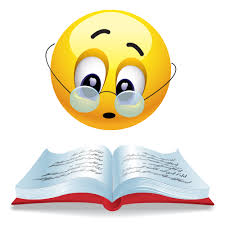 Proprietățile rețelelor complexe
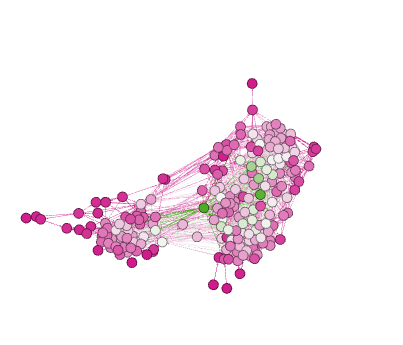 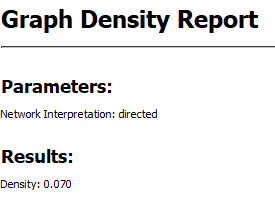 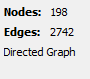 Bazele Ciberneticii Economice, Seminar, 2021 – CSIE, Asist.univ.dr. Ionuț Nica
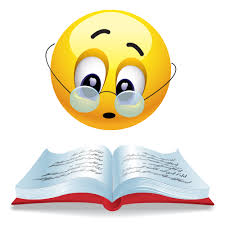 Gradul unui nod – este definit ca fiind dat de numărul de muchii conectate cu acesta.
Distribuția gradelor – se determină pe baza unei funcții de distribuție. Gradul vârfurilor arată numărul de arce ce pornesc dintr-un nod.
Proprietățile rețelelor complexe
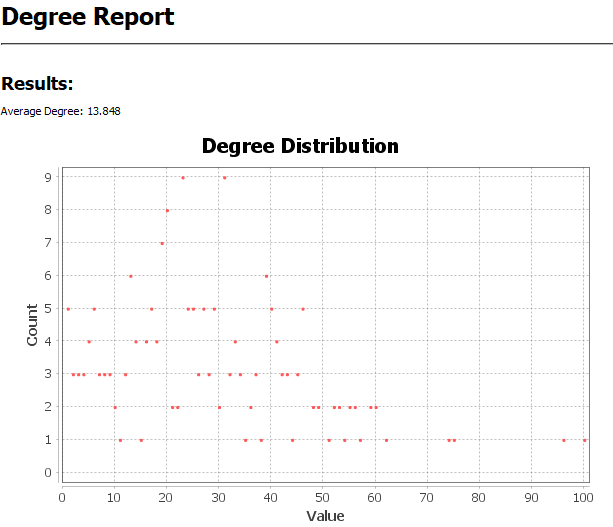 Bazele Ciberneticii Economice, Seminar, 2021 – CSIE, Asist.univ.dr. Ionuț Nica
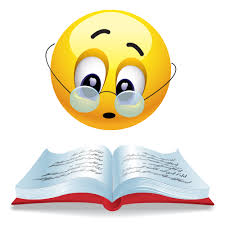 Proprietățile rețelelor complexe
Bazele Ciberneticii Economice, Seminar, 2021 – CSIE, Asist.univ.dr. Ionuț Nica
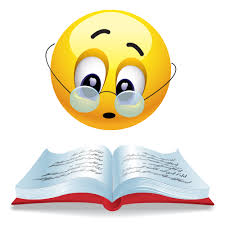 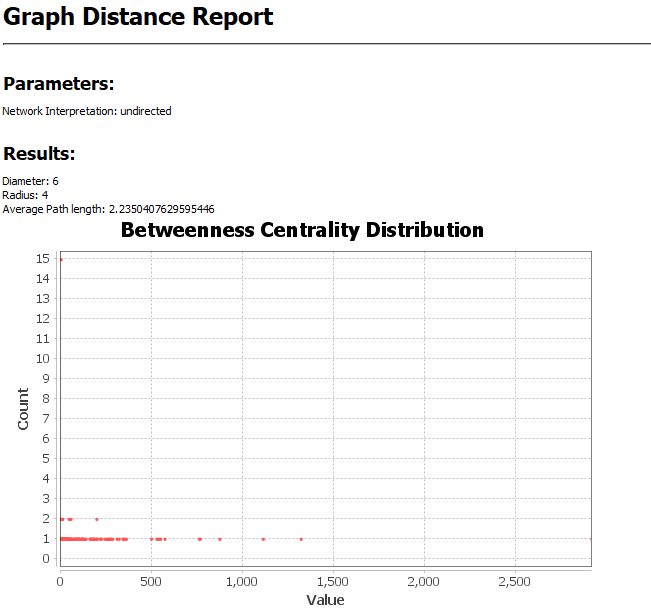 Proprietățile rețelelor complexe
Bazele Ciberneticii Economice, Seminar, 2021 – CSIE, Asist.univ.dr. Ionuț Nica
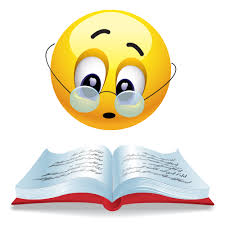 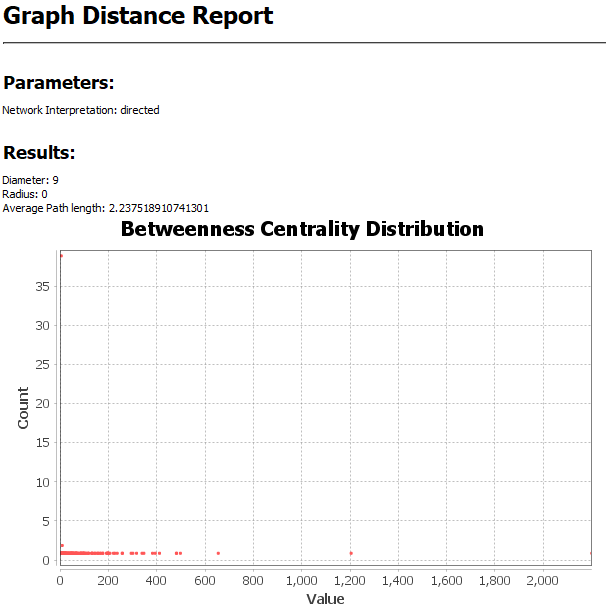 Proprietățile rețelelor complexe
Bazele Ciberneticii Economice, Seminar, 2021 – CSIE, Asist.univ.dr. Ionuț Nica
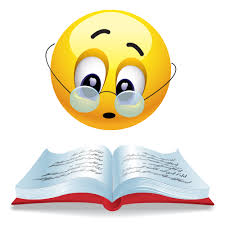 Proprietățile rețelelor complexe
Bazele Ciberneticii Economice, Seminar, 2021 – CSIE, Asist.univ.dr. Ionuț Nica
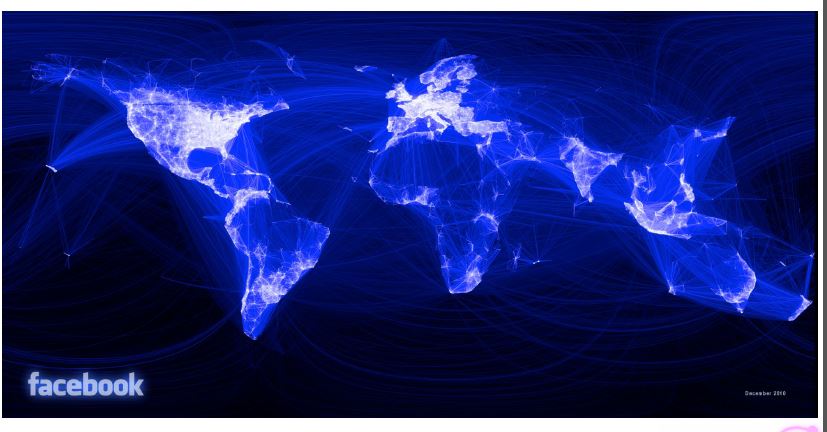 Programul informatic Gephi


Originea dezvoltării soluției IT Gephi este legată de proiectul Web Atlas, un proiect început în anul 2006 care îl implică pe Mathieu Jacomy (interesat de explorarea graficelor bazate pe web). În 2007/2008 acest proiect împreună cu proiectul Guess software pe care îl dezvolta Eytan Adar  au fuzionat în proiectul Gephi.
https://gephi.org/users/download/
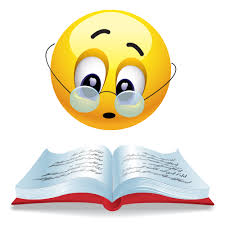 Rețele complexe în Gephi
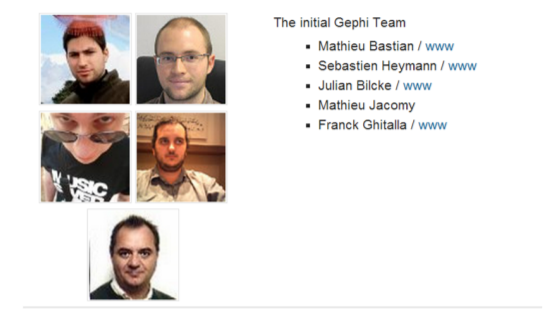 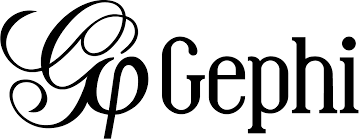 Bazele Ciberneticii Economice, Seminar, 2021 – CSIE, Asist.univ.dr. Ionuț Nica
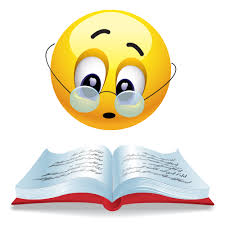 Aplicație 1: Se cunosc următoarele valori din tabelele de mai jos.
Rețele complexe în Gephi
Node
Edge
1. Importați datele în Gephi și reprezentați rețeaua de bănci. 
2. Analizați proprietățile rețelei de bănnci construită. Ce observați?
Bazele Ciberneticii Economice, Seminar, 2021 – CSIE, Asist.univ.dr. Ionuț Nica
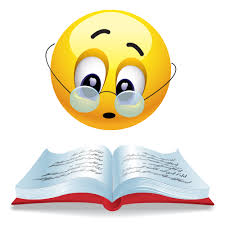 1. Importați datele în Gephi și reprezentați rețeaua de bănci.
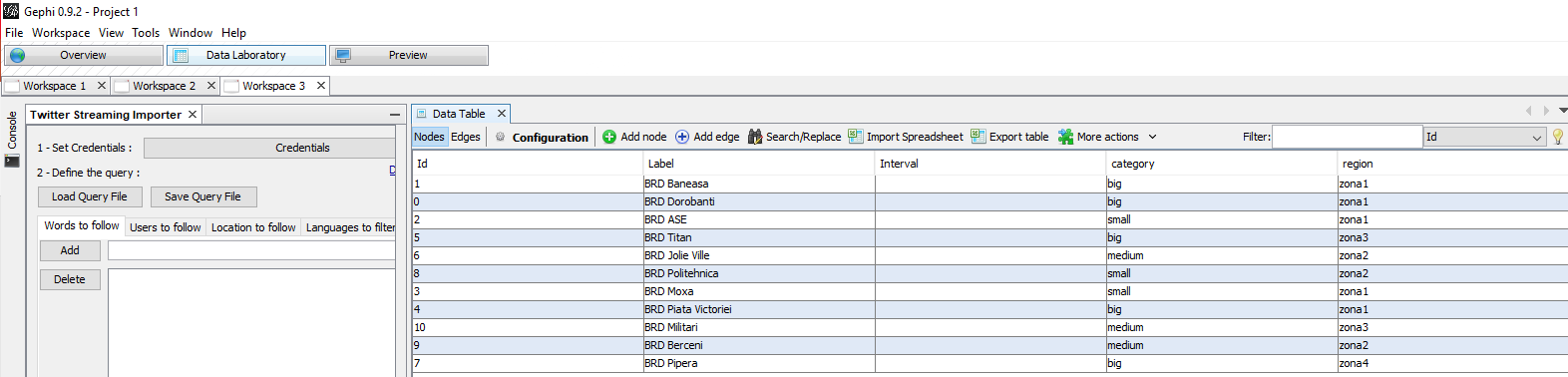 1. Se selectează Data Laboratory.
2. În tabela Data se alege Nodes. Se selectează import spreadsheet.
3. Același lucru se realizează și pentru Edges.
4. Se accesează meniul Overview. Se alege Layout ForceAtlas 2
Bazele Ciberneticii Economice, Seminar, 2021 – CSIE, Asist.univ.dr. Ionuț Nica
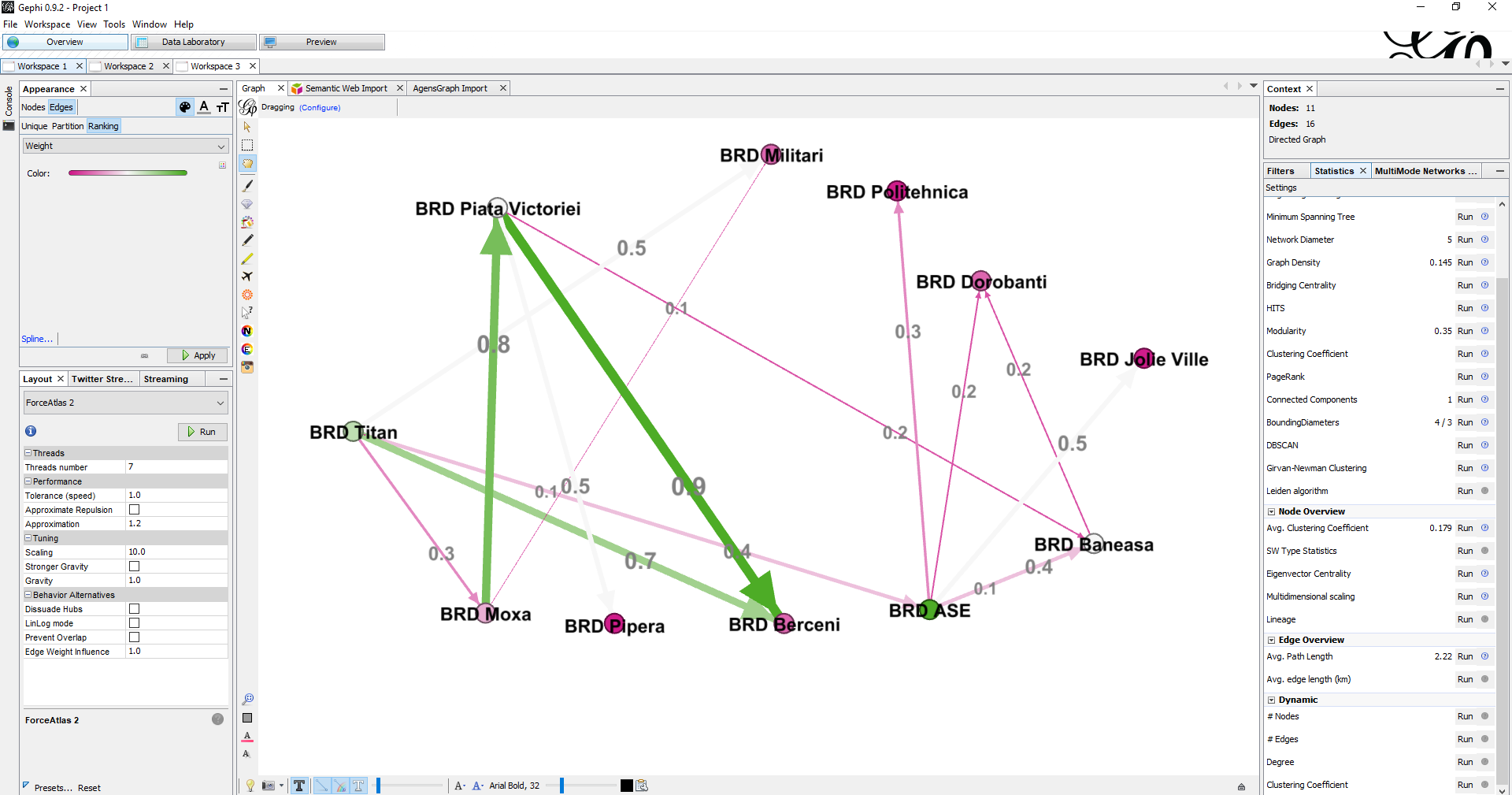 Bazele Ciberneticii Economice, Seminar, 2021 – CSIE, Asist.univ.dr. Ionuț Nica
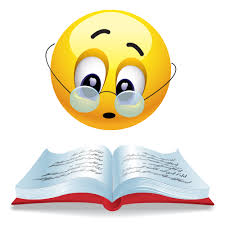 Aplicația 2: Considerăm rețeaua din figura de mai jos. Determinați:
Grudul de clusterizare al nodului 22.
Drumul mediu de lungime minimă.
Diametrul rețelei.
Gradul mediu al rețelei
Conectivitatea rețelei.
Rețele complexe în Gephi
Bazele Ciberneticii Economice, Seminar, 2021 – CSIE, Asist.univ.dr. Ionuț Nica